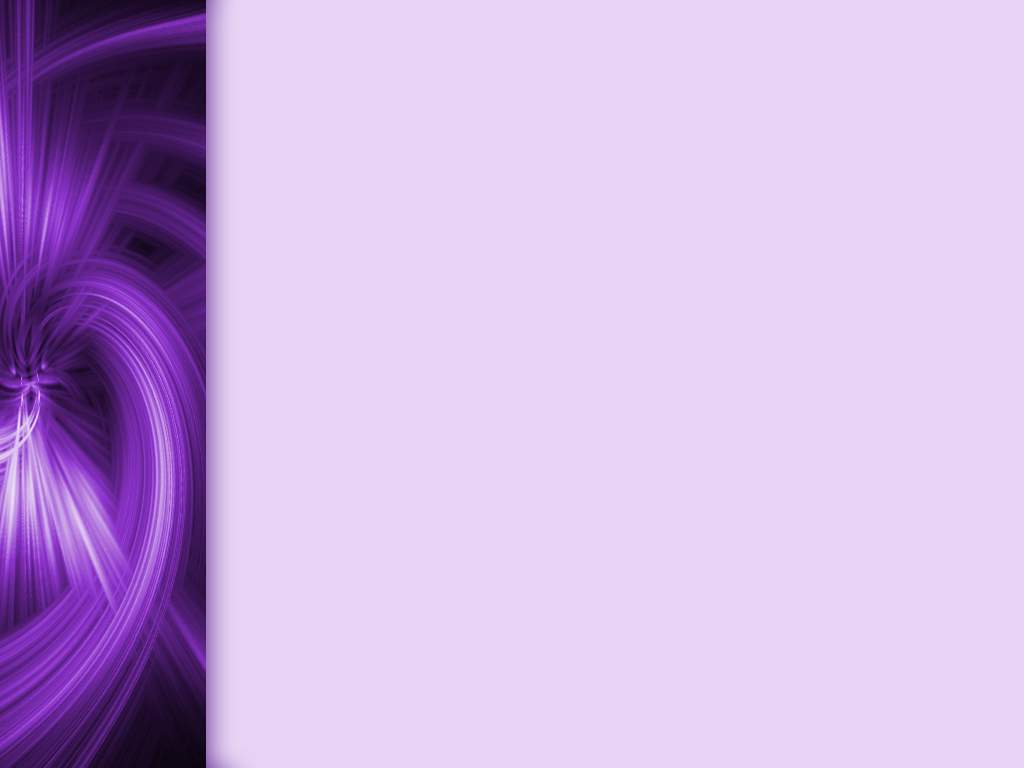 Взаимодействие инструктора по физической культуре с педагогами ДОУ
Малкова  Татьяна  Анатольевна
Инструктор по физической культуре
МБДОУ №100
г. Миасс
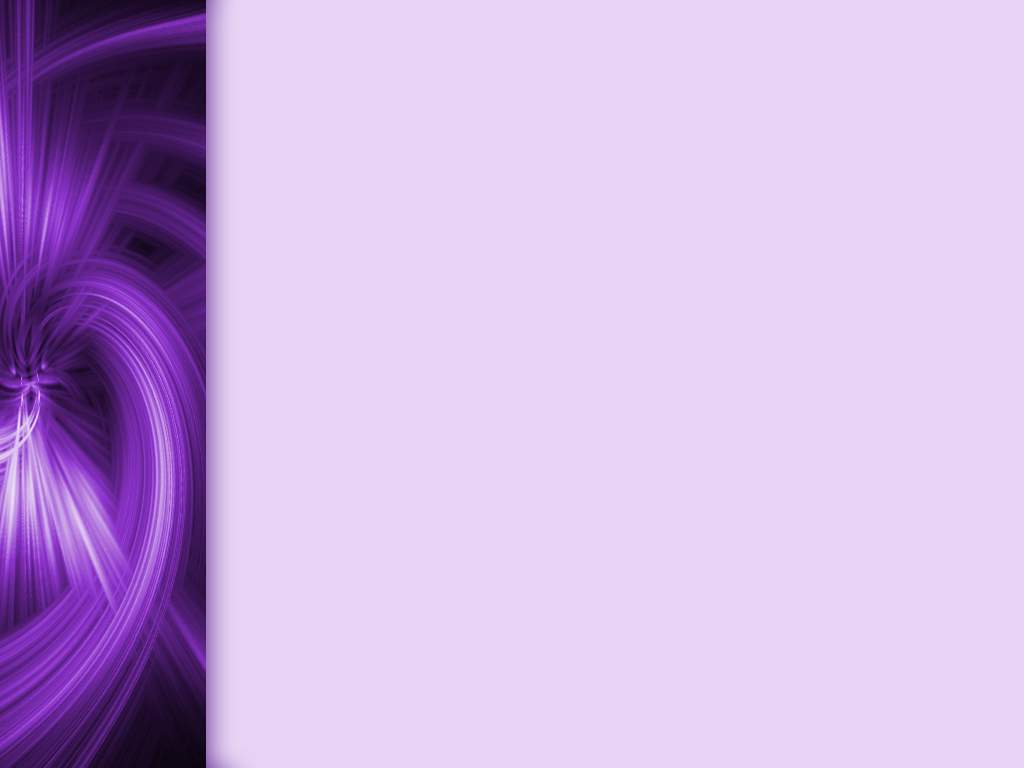 Основные нормативные документы, определяющие новые приоритеты развития дошкольного образования:
Федеральный закон РФ "Об образовании в Российской Федерации" № 273-ФЗ от 1 сентября 2013 г.
	Статья 64 п.1 Дошкольное образование
    	 Дошкольное образование направлено на формирование общей культуры, развитие физических, интеллектуальных, нравственных, эстетических и личностных качеств, формирование предпосылок учебной деятельности, сохранение и укрепление здоровья детей дошкольного возраста.
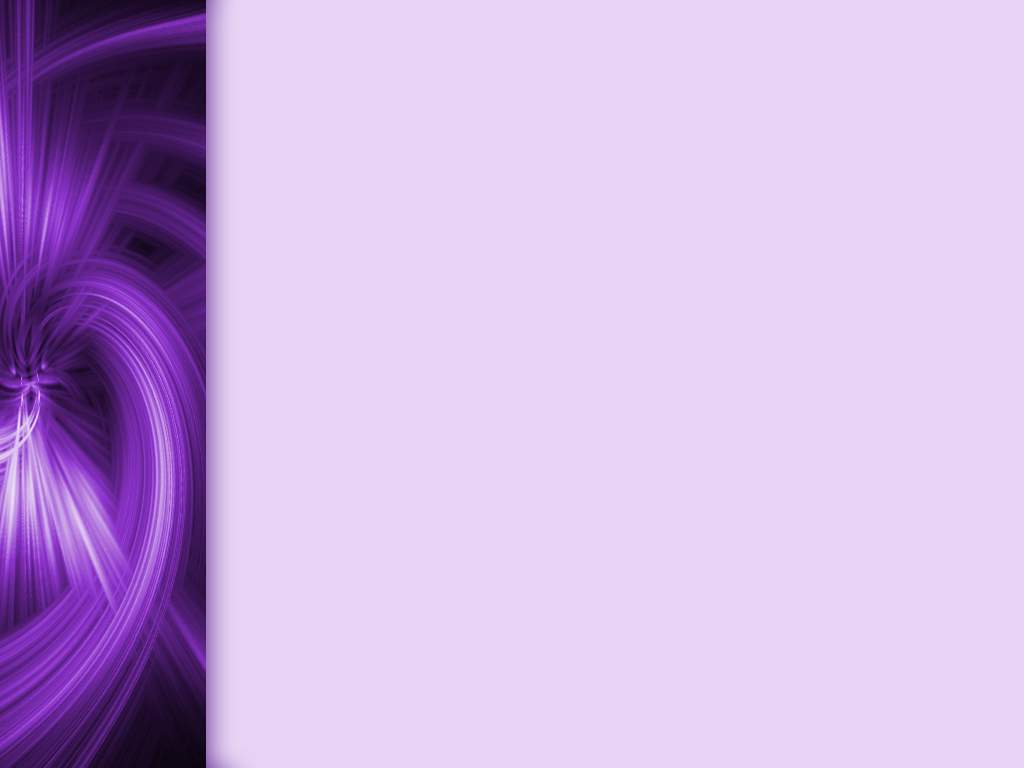 ФЕДЕРАЛЬНЫЙ ГОСУДАРСТВЕННЫЙ ОБРАЗОВАТЕЛЬНЫЙ СТАНДАРТ ДОШКОЛЬНОГО ОБРАЗОВАНИЯ  от 1января 2014г.
Одна из задач стандарта: 
 охрана и укрепление физического и психического здоровья детей, в том числе их эмоционального благополучия.
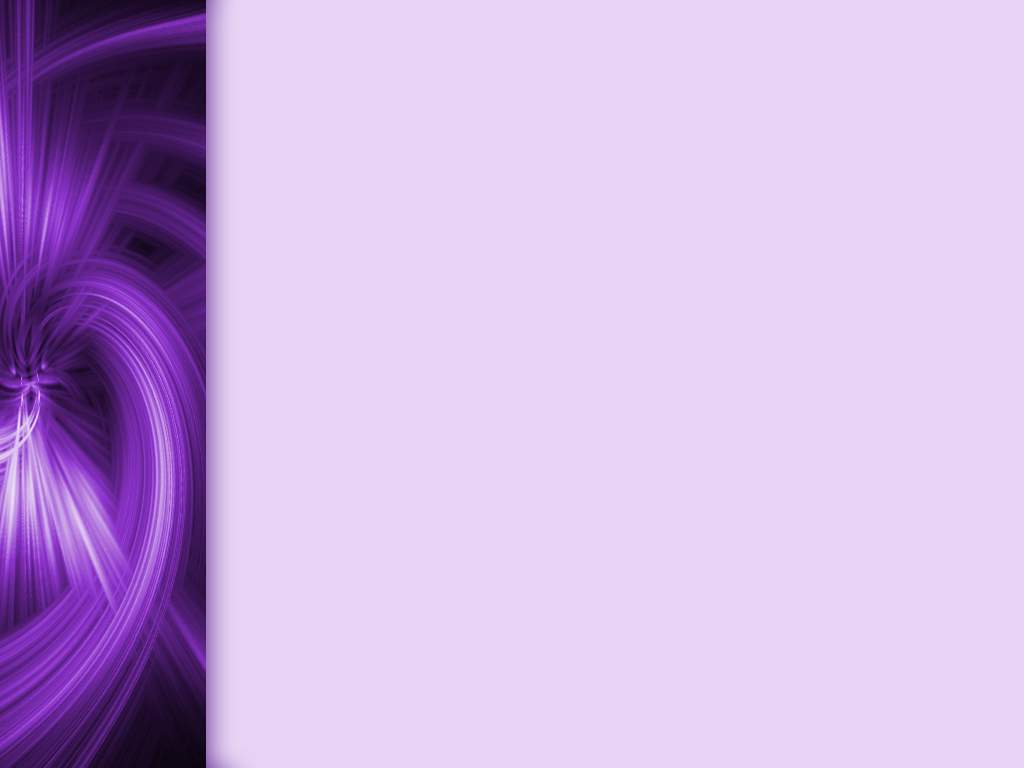 Слаженность в работе - залог хорошего результата. Данное правило действует в любом коллективе, в т. ч. педагогическом, тем более что деятельность всех педагогов и специалистов ДОУ направлена на достижение единых целей развития, воспитания и обучения детей.
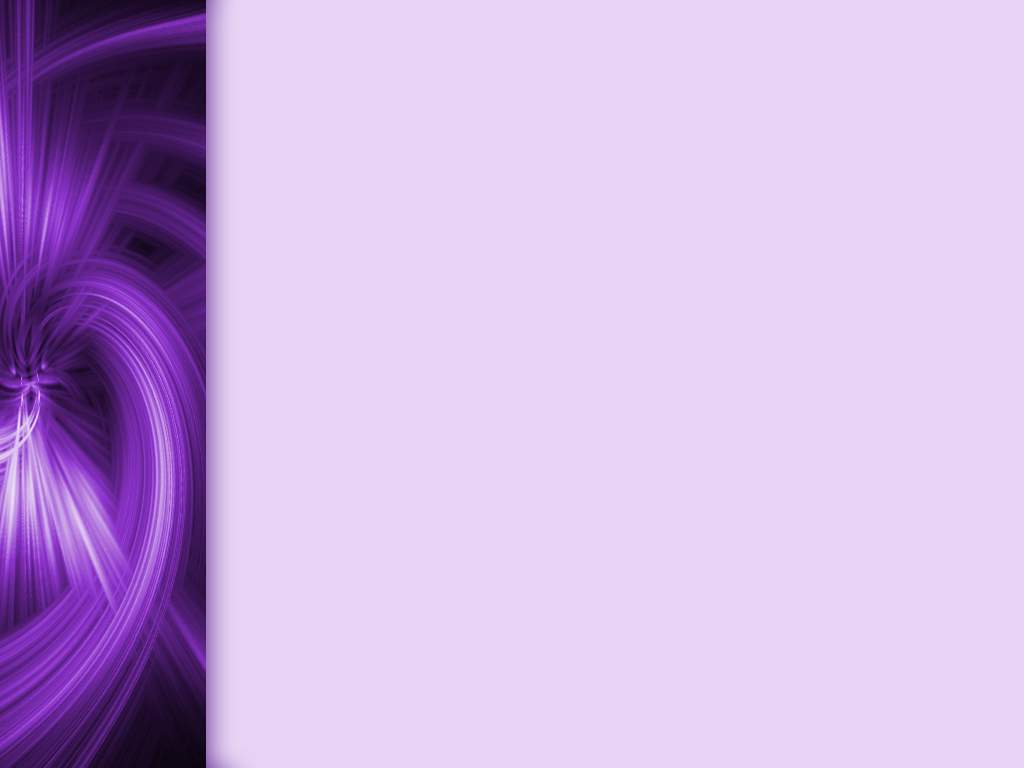 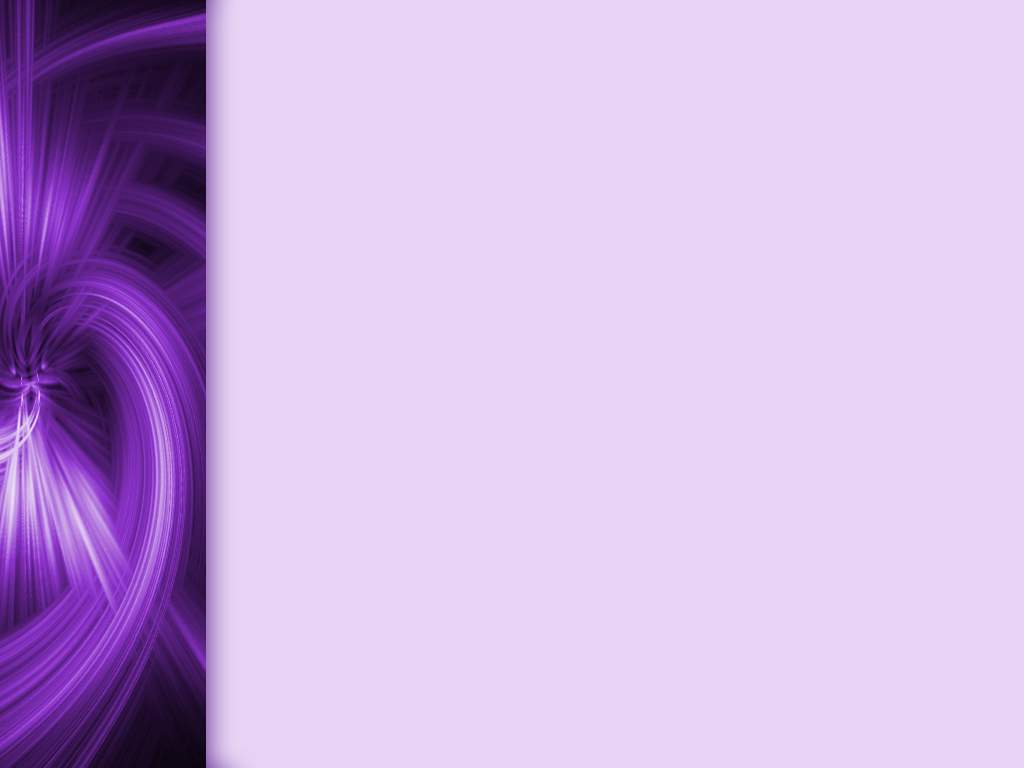 Формы взаимодействия
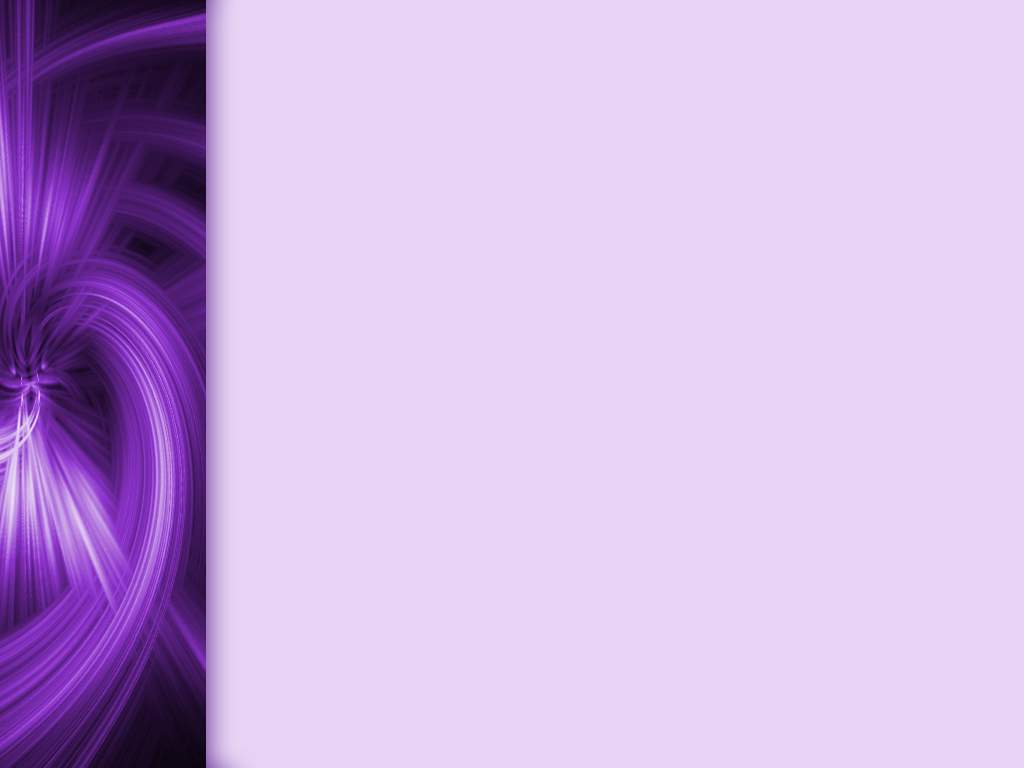 Взаимодействие инструктора и воспитателя
Интеграция образовательной область «Физическая культура» по содержанию:

 «Здоровье» — использование здоровьесберегающих технологий и специальных физических упражнений для укрепления органов и систем (дыхательная гимнастика и гимнастика для глаз), воздушное закаливание.

 «Социализация» — взаимодействие и помощь друг другу во время эстафет и спортивных мероприятий, справедливая оценка результатов игр или соревнований.

  «Безопасность» — формирование навыков безопасного поведения во время подвижных игр, при пользовании спортивным инвентарем.

  «Труд» — помощь в раздаче и уборке пособий и спортивного инвентаря.

  «Познание» — активизация мышления детей, подвижные игры и упражнения, закрепляющие полученные знания.
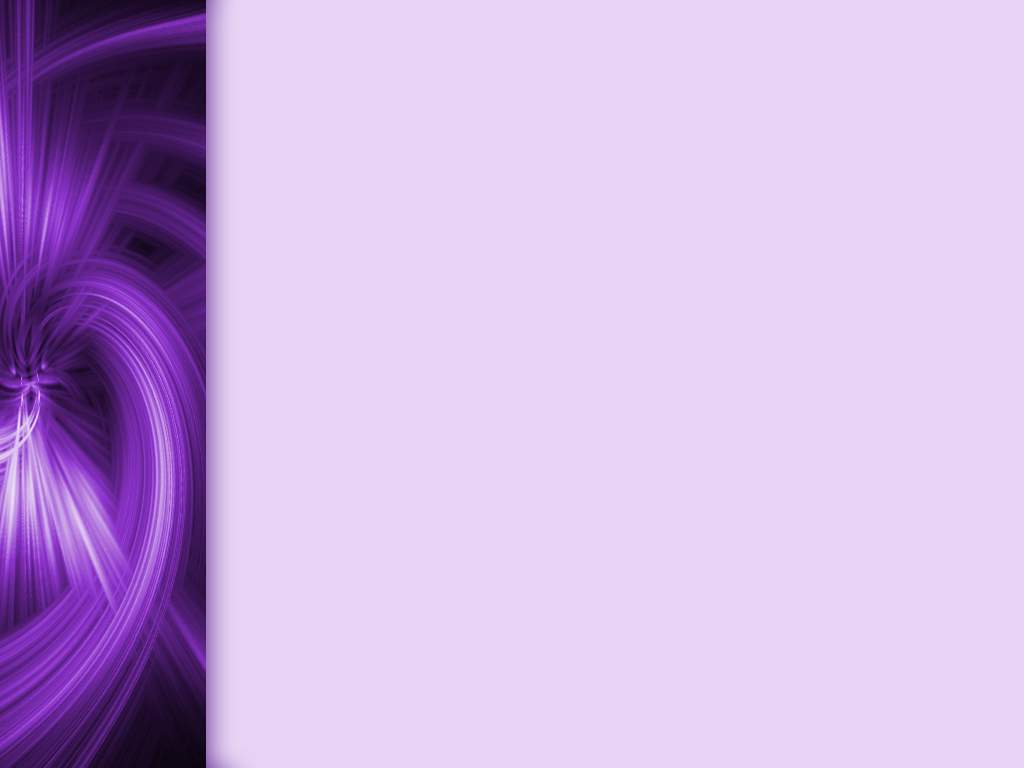 Взаимодействие инструктора и воспитателя
Интеграция образовательной область «Физическая культура» по средствам:

  «Коммуникация» — беседы инструктора с детьми и детей друг с другом, с целью учить высказывать предположения и делать простейшие выводы, излагать свои мысли понятно для окружающих и т.д.

  «Чтение художественной литературы» — чтение стихотворений инструктором и детьми.

  «Художественное творчество» — подготовка различных материалов для оформления помещения, использования в различных мероприятиях.

  «Музыка» — проведение игр, эстафет, закрепление навыков основных видов движений, дыхательной гимнастики под музыку.
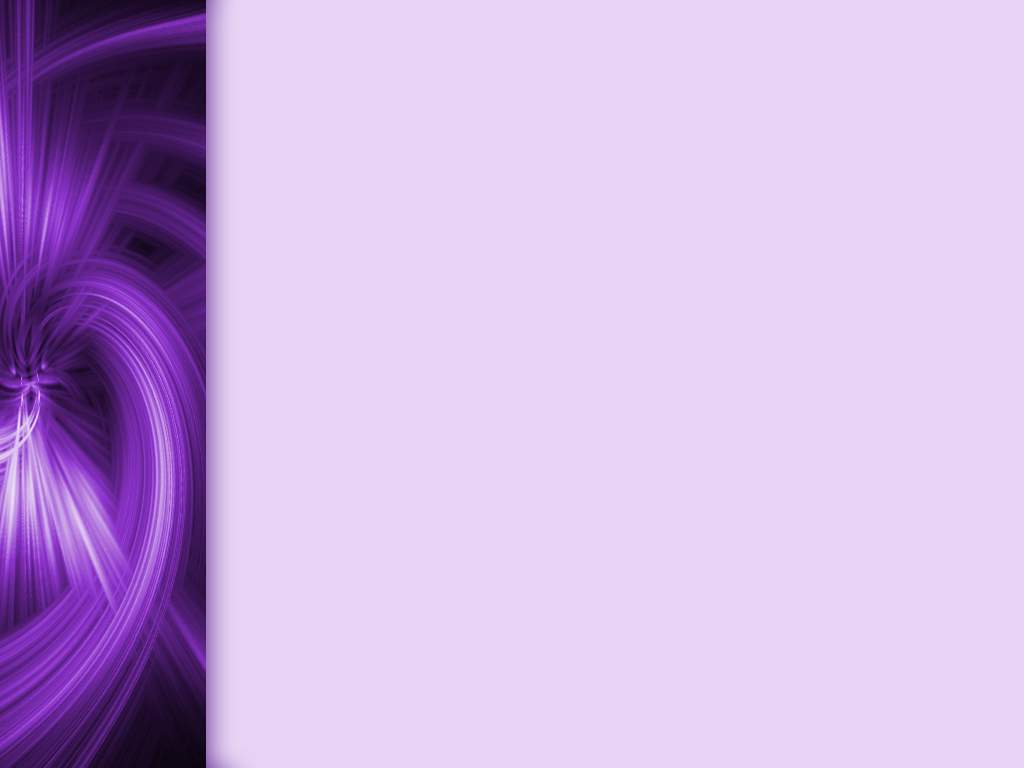 Взаимодействие инструктора с педагогом-психологом
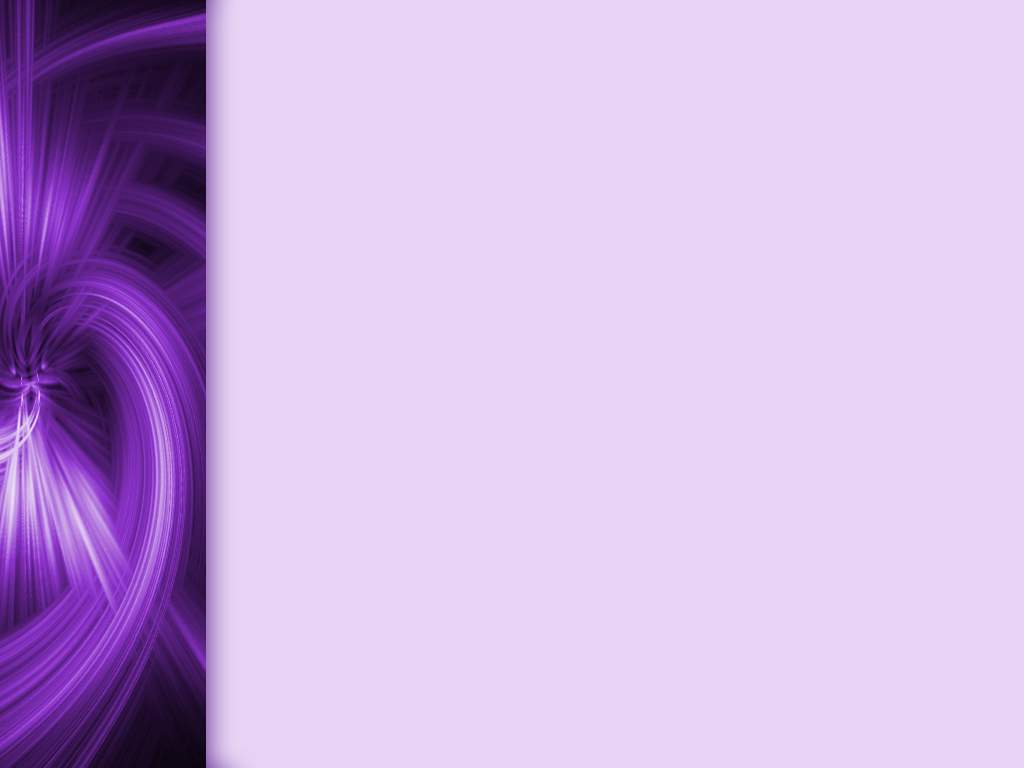 Взаимодействие инструктора и музыкального руководителя
Музыка воздействует: 
   на эмоции детей; 
   создает у них хорошее настроение;
   помогает активировать умственную деятельность; 
   способствует увеличению моторной плотности занятия, его организации;
   освобождает инструктора или воспитателя от подсчета;
   привлекает внимание к жестам, осанке, позе, мимике.
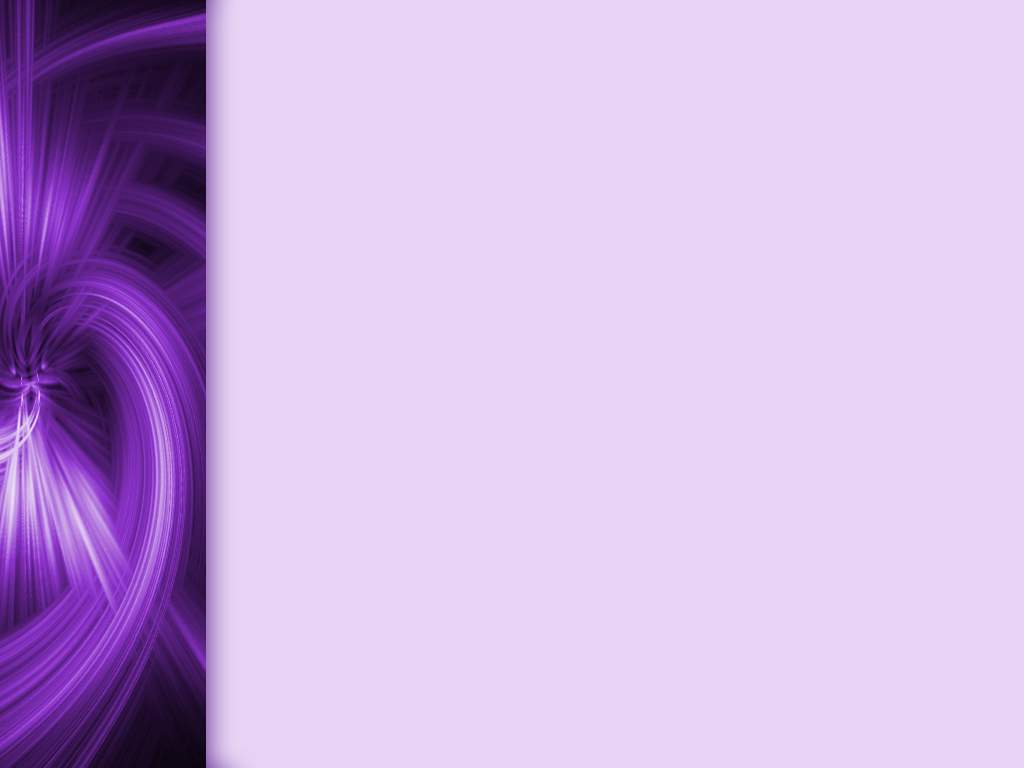 Взаимодействие инструктора и медицинского работника
Основными проблемами, требующими совместной деятельности прежде всего, являются:

   Физическое состояние детей посещающих детский сад;

   Профилактика заболеваний ОДА, сердечнососудистой, дыхательной и других систем;

   Способствуем предупреждению негативных влияний интенсивной образовательной деятельности
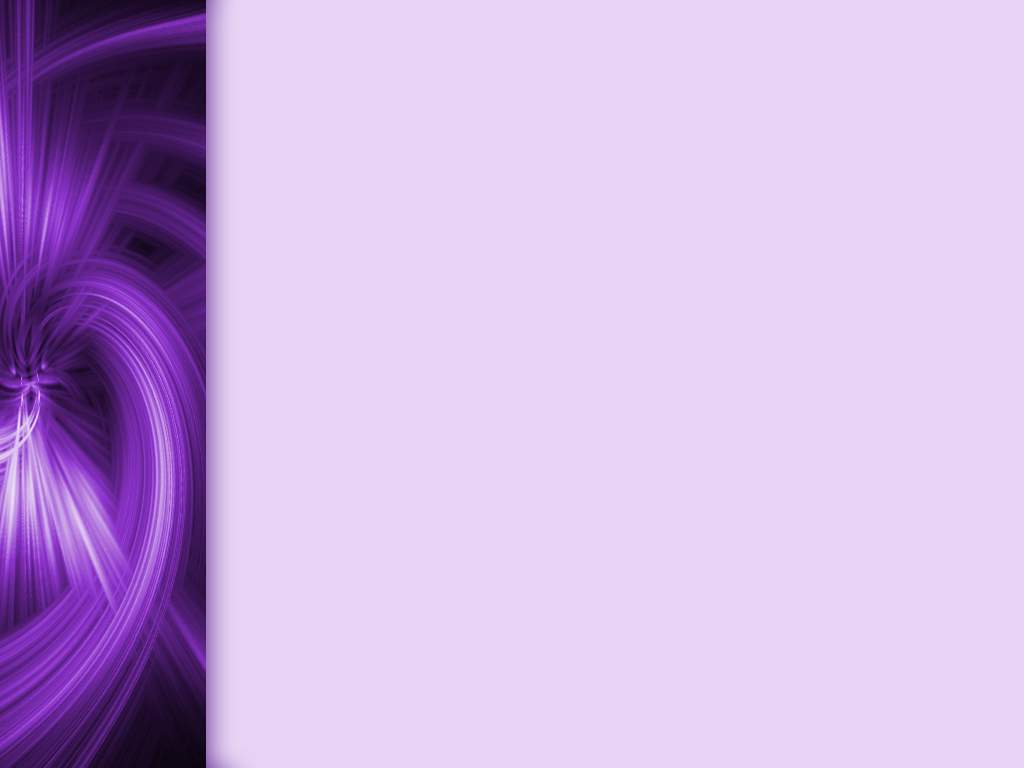 Взаимодействие инструктора и учителя-логопеда
Задачи взаимосвязи:
   Коррекция звукопроизношения;
   Упражнение детей в основных видах движений;
   Становление координации общей моторики;
   Умение согласовывать слово и жест;
   Воспитание умения работать сообща;
    Развитие психических процессов (эмоции, чувства, мышление, память, внимание, и т.д.)
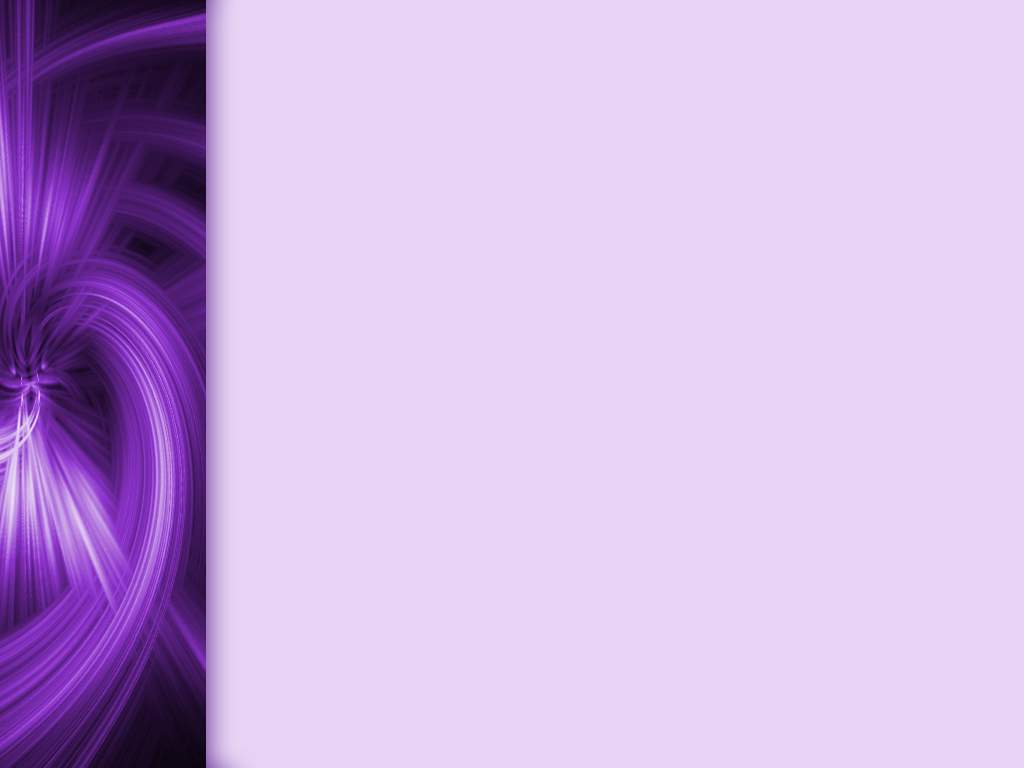 Вывод:Эффективность физкультурно-оздоровительной работы в ДОУ напрямую зависит от взаимодействия и взаимопонимания, как отдельных педагогов, так и всего педагогического коллектива. Только совместными усилиями можно решить поставленные задачи, а значит, рассчитывать на положительные результаты своего труда.